Carte sportive du 71
C’est quoi le CDJ71?
LE CONSEIL DÉPARTEMENTAL DES JEUNES                                          DE SAÔNE-ET-LOIRE
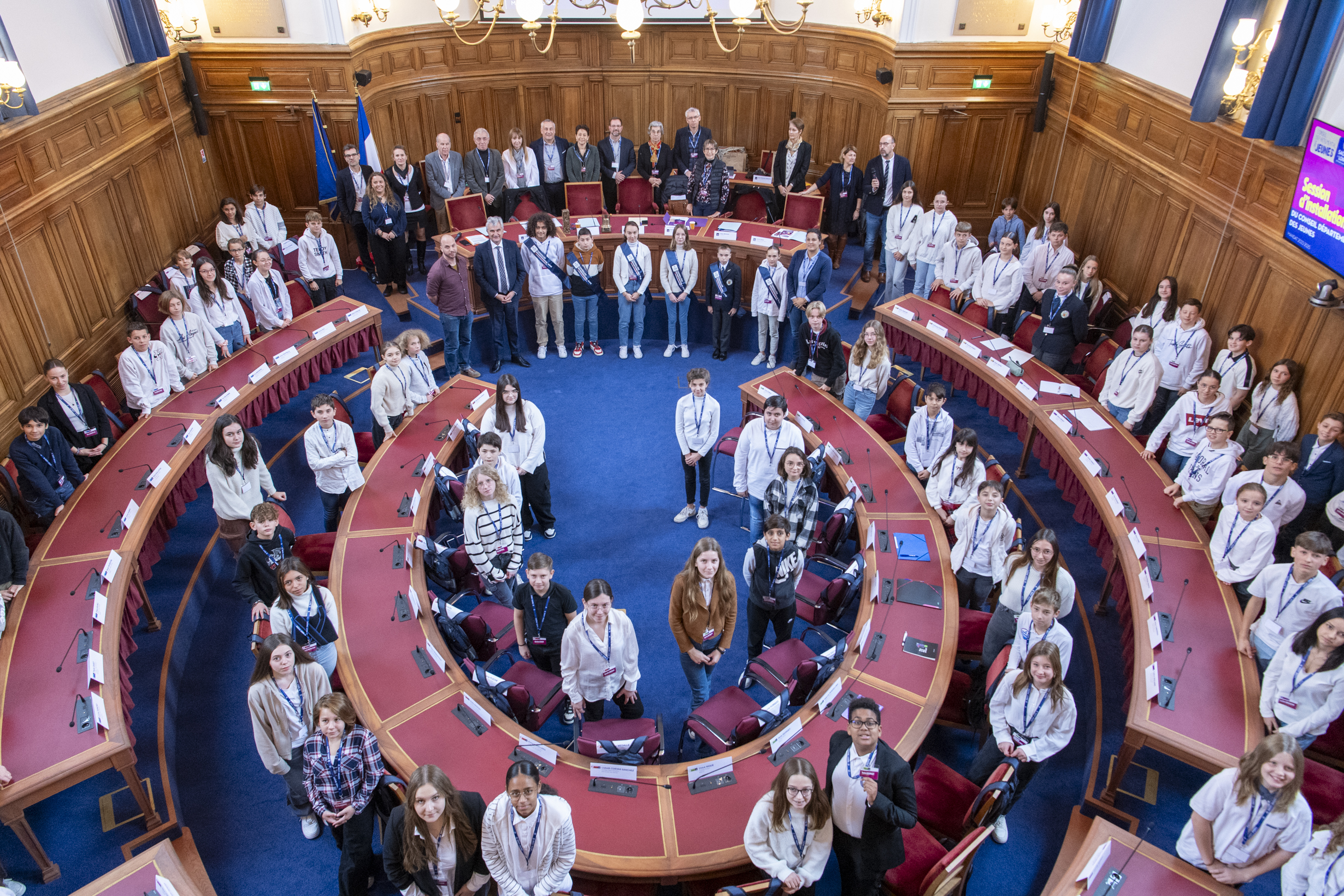 est une assemblée composée d’élèves élus par leurs camarades au sein de leur collège.

Durant leurs 2 ans de mandat, les jeunes élus vont réfléchir, échanger, débattre et proposer des projets de différentes thématiques, à destination des collégiens.
LA CARTE SPORTIVE DU 71
Nous, jeunes élus du bassin chalonnais, avons souhaité aborder la thématique « sport et parasport » avec la création d’une carte interactive.
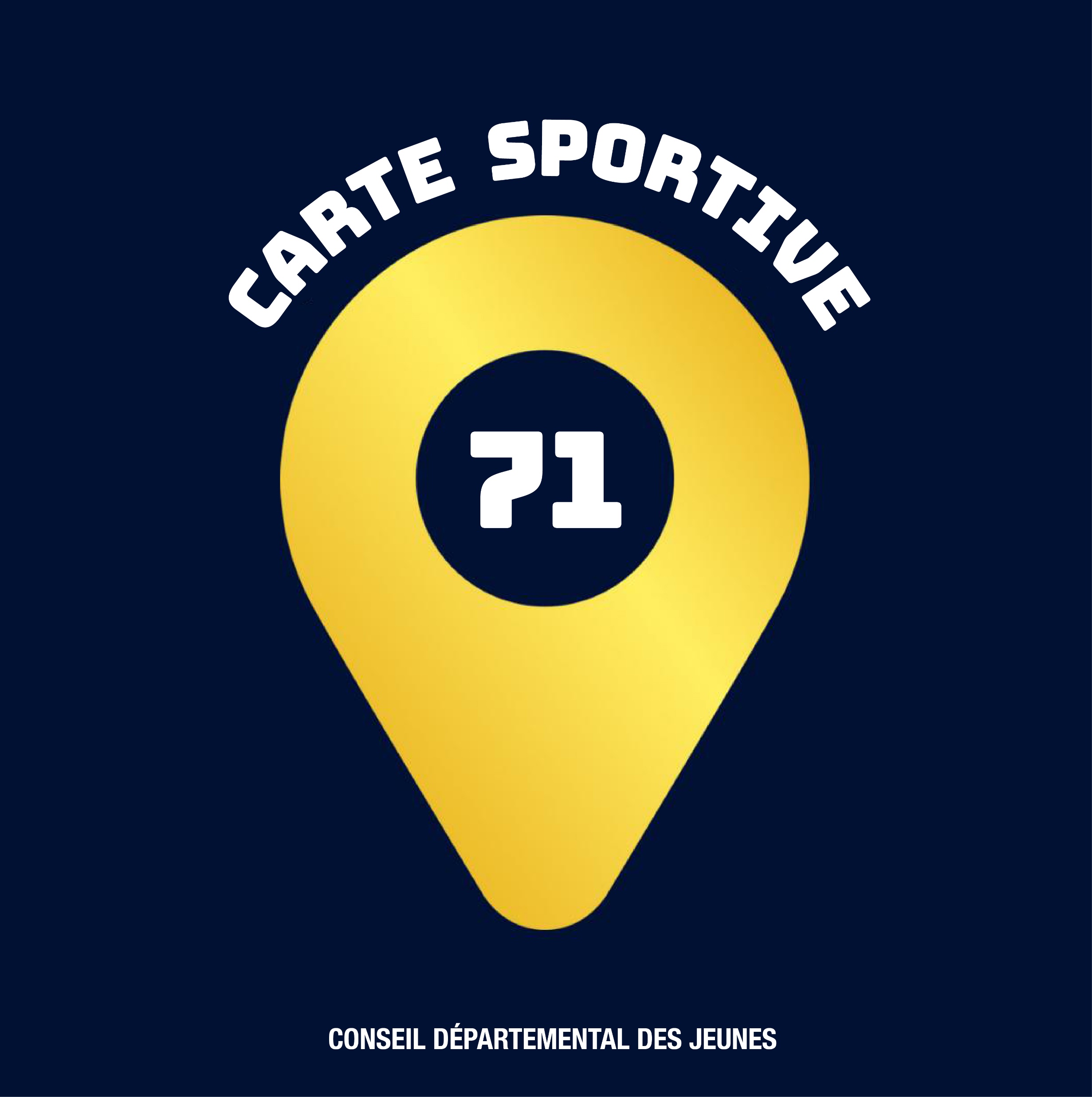 Cette carte, intitulée « la carte sportive du 71 », a pour objectif d’aider à trouver, en quelques clics, un club de sport et handisport, à proximité et adapté à vos besoins et envies.
Comment puis-je trouver un club ?
ÉTAPE N°1
Se rendre sur le site du Département
https://www.saoneetloire.fr/carte-sportive-du-71/
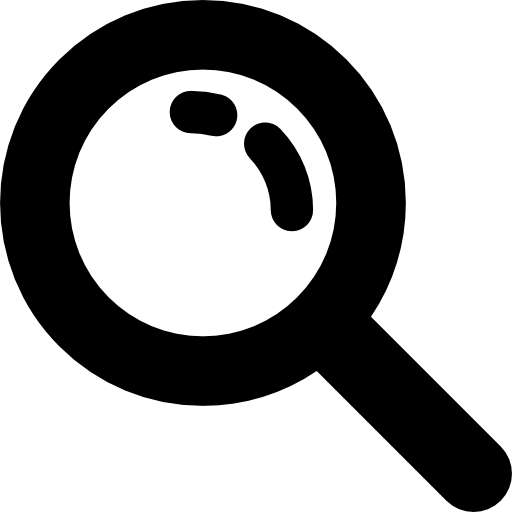 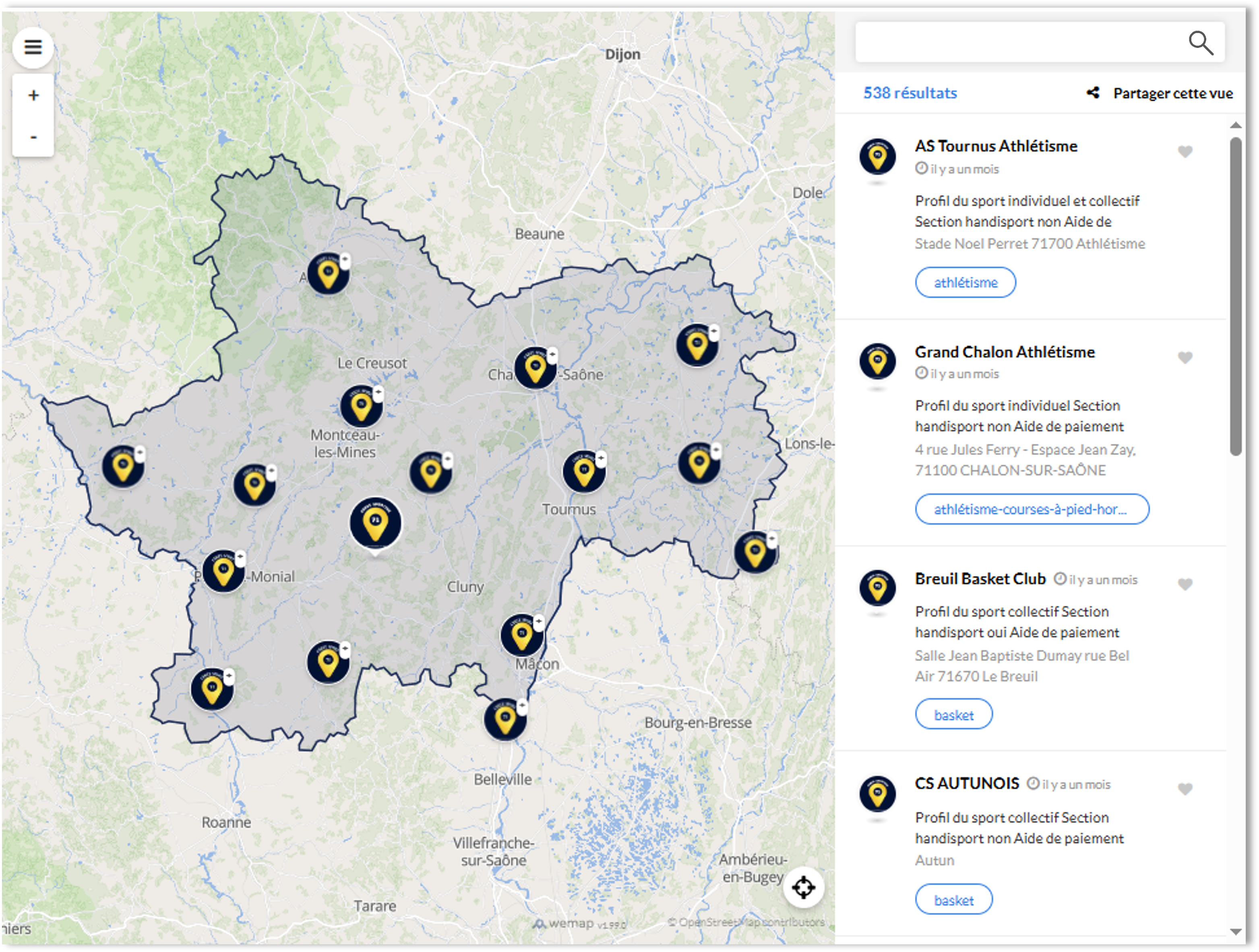 Tennis
ÉTAPE N°2
Utiliser la barre de recherche en saisissant un mot-clé :
Nom de ville
Discipline souhaitée 
Nom d’un club
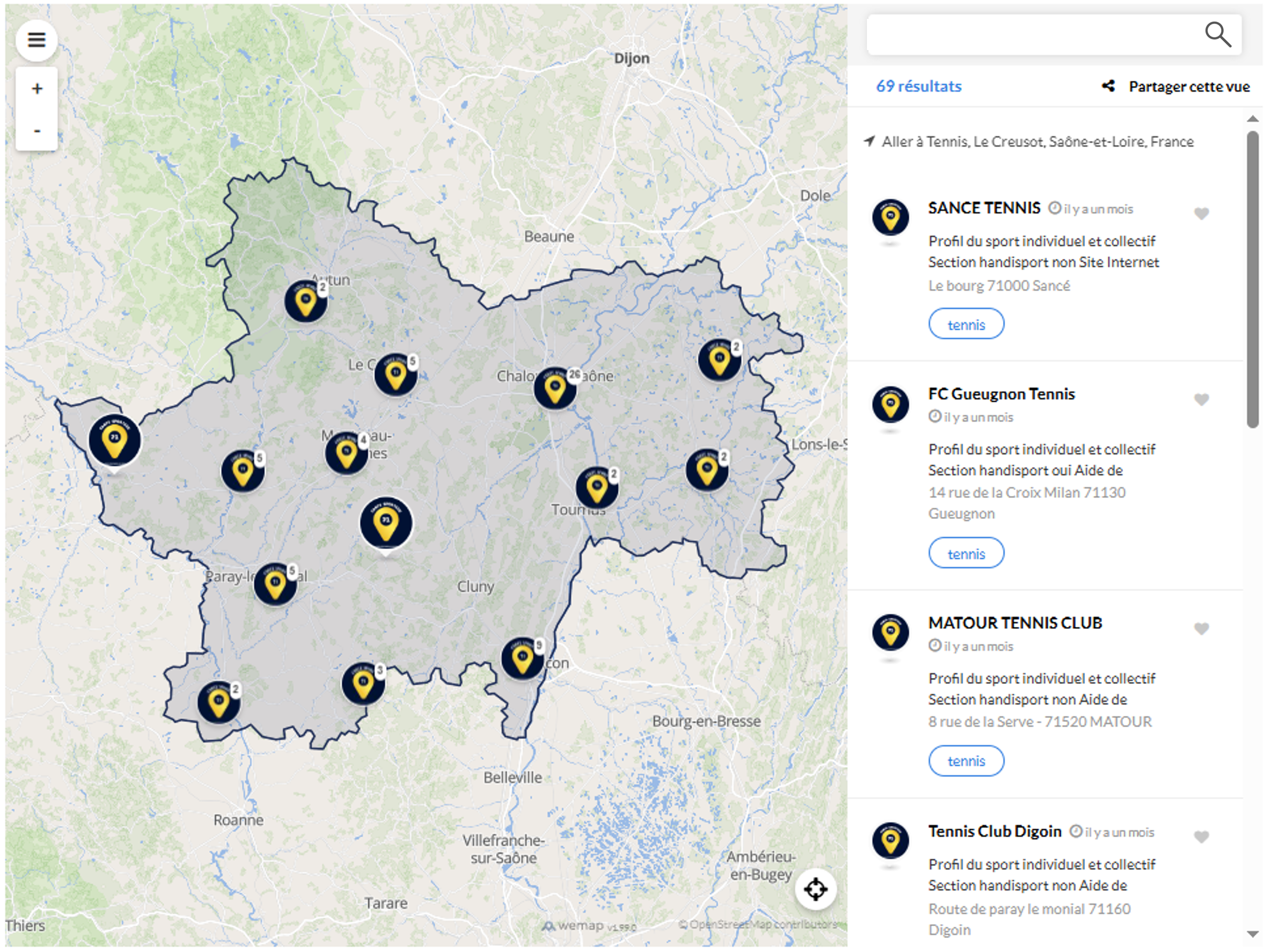 Tennis
ÉTAPE N°3
Choisir un club parmi la liste proposée.

Cliquer pour avoir plus d’informations.
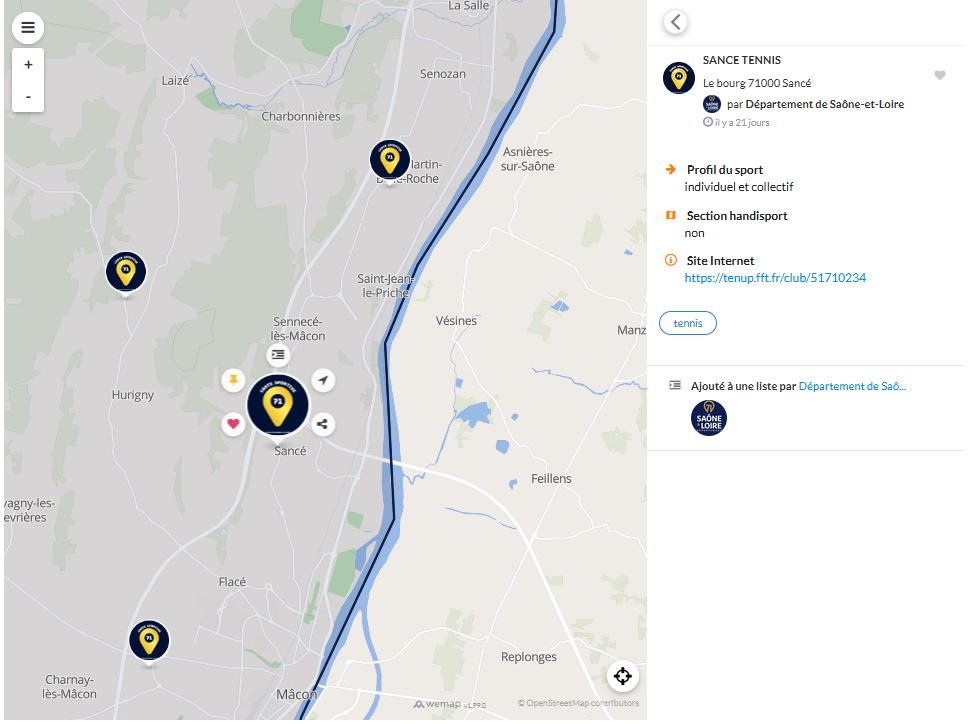 ÉTAPE N°4
Retrouver des informations sur le club.
Pour obtenir plus d’informations, se rendre sur le site ou les réseaux sociaux.
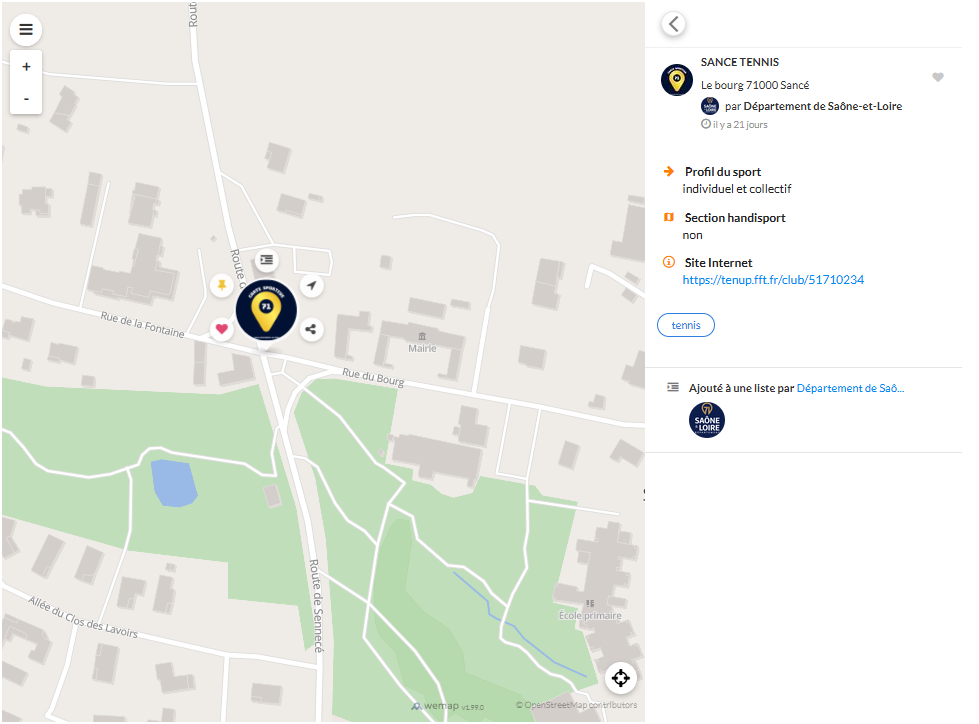 Possibilité de :
Liker
Épingler
Enregistrer dans une liste
Voir l’itinéraire
Partager
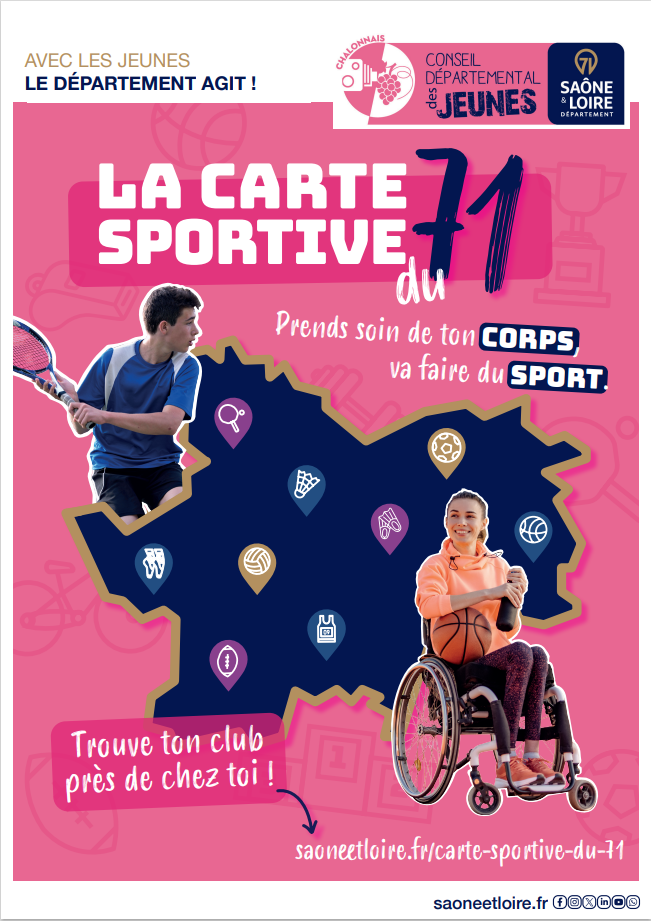 ALORS VAS-Y !
PRENDS SOIN DE TON CORPS, 
VA FAIRE DU SPORT !